Biljka cvjetnjača
Ključni pojmovi:
biljka cvjetnjača
korijen, stabljika, list, cvijet, plod.
Biljke koje imaju cvijet zovu se CVJETNJAČE.
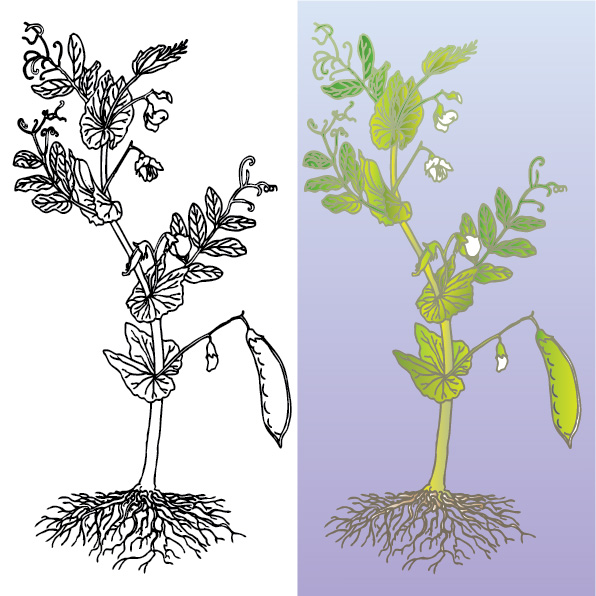 Cvijet 


		Plod sa sjemenkama

		List 

		Stabljika



		Korijen
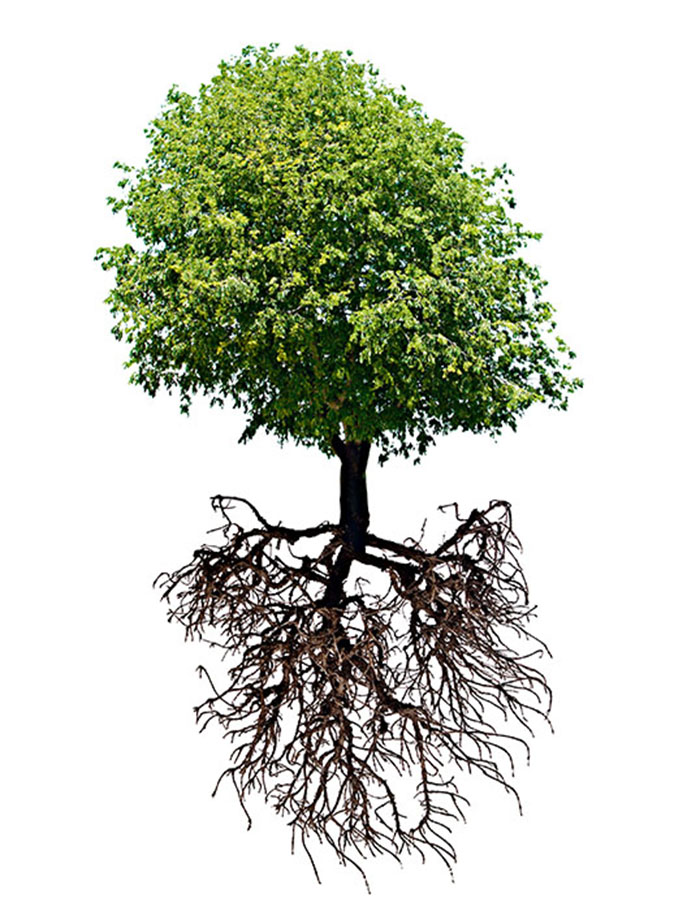 Drveće
Krošnja 


			Stablo 



Korijen
Rast i razvoj biljke graška
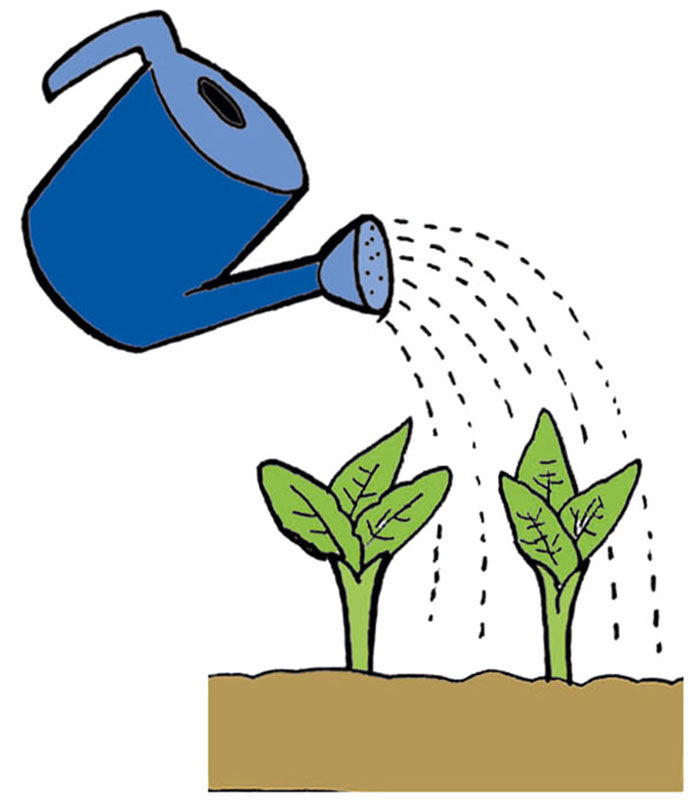 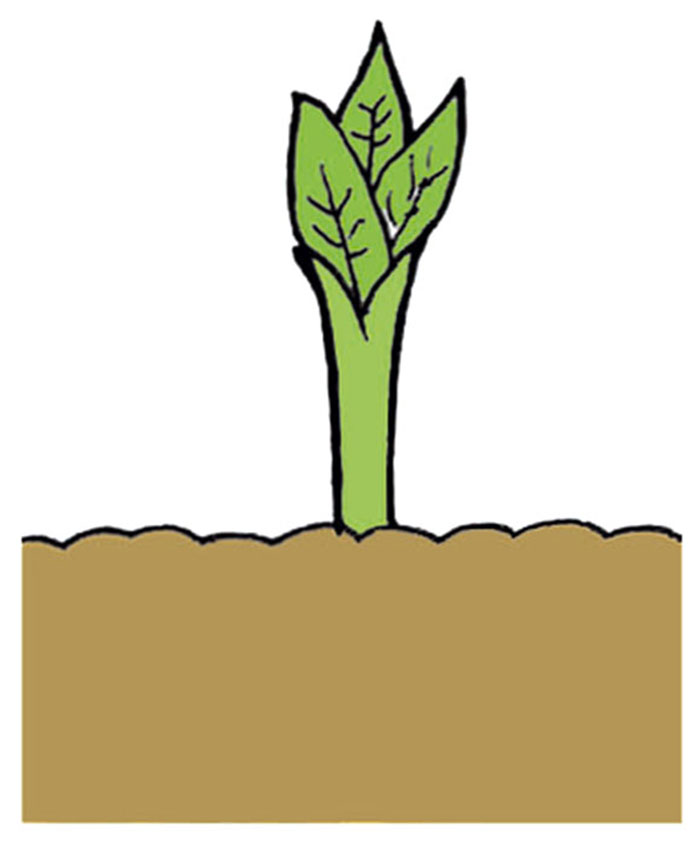 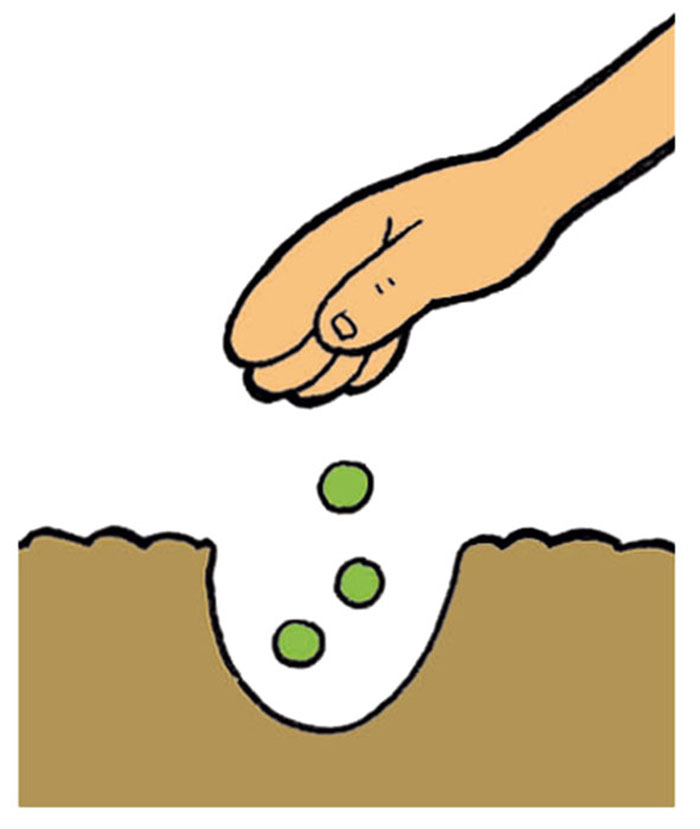 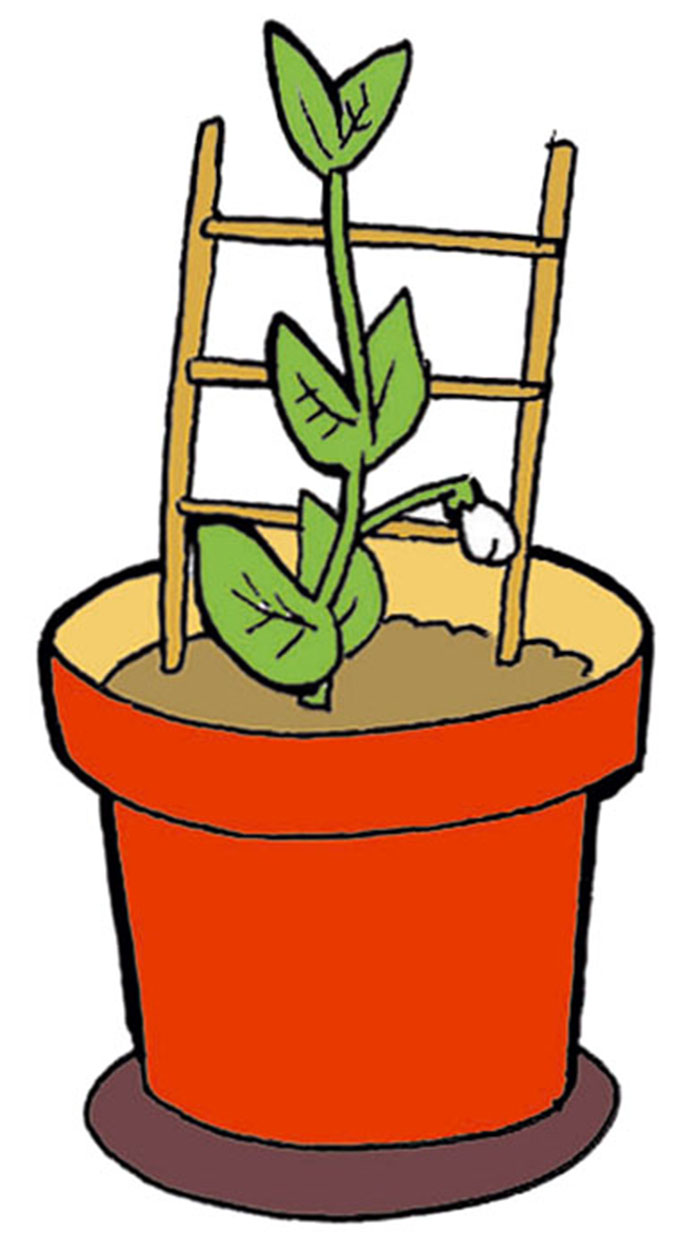 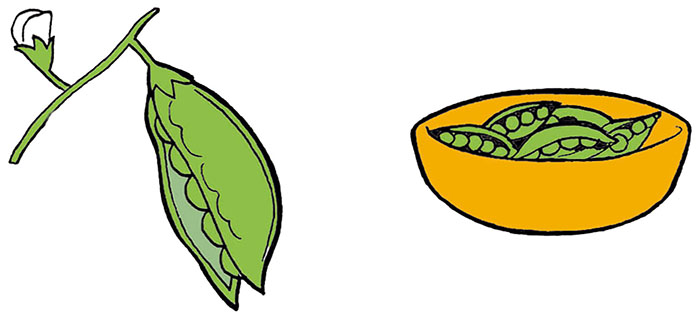 Korijen, stabljika i list omogućuju život i rast biljke. Cvjetovi služe za razmnožavanje biljaka.Biljke se rasprostranjuju s pomoću plodova i sjemenaka.
Biljka cvjetnjača